Les textes en rouge sont à modifier
Livret d’accueil 
Ecole maternelle
 nom de l’école
Ce livret a été réalisé en coopération avec l’équipe de l’école, les services scolaires de la mairie et les parents d’élèves.
Contrôlez bien chaque texte pour vérifier qu’il n’y a pas des modifications à faire en fonction de votre école.
Insérer les photos et noms/prénoms
Trombinoscope de l’école
Enseignant(e) / Directeur(trice)
ATSEM
Enseignant(e)
ATSEM
Enseignant(e)
Responsable cantine
ATSEM
Responsable garderie
Changer la photo de l’école
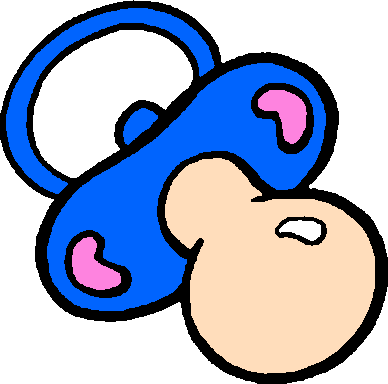 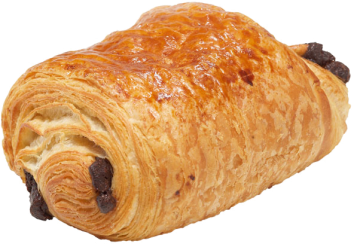 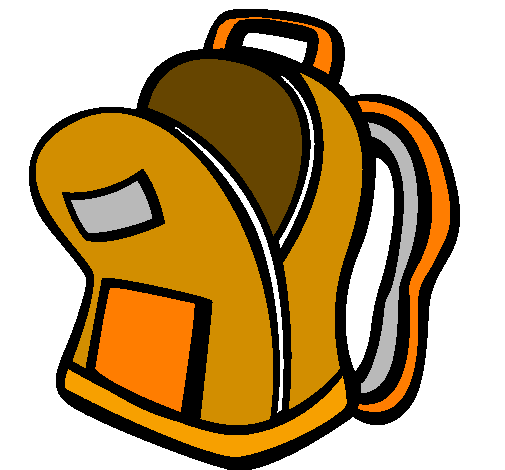 Je colle une photo de ma maison
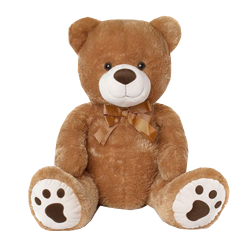 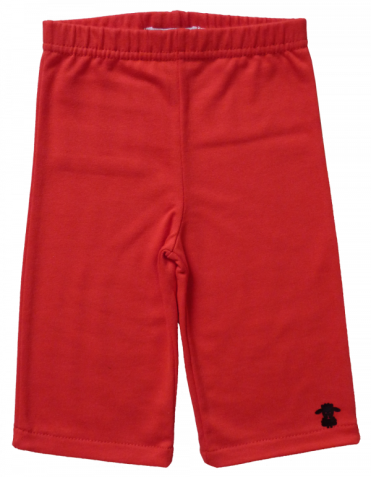 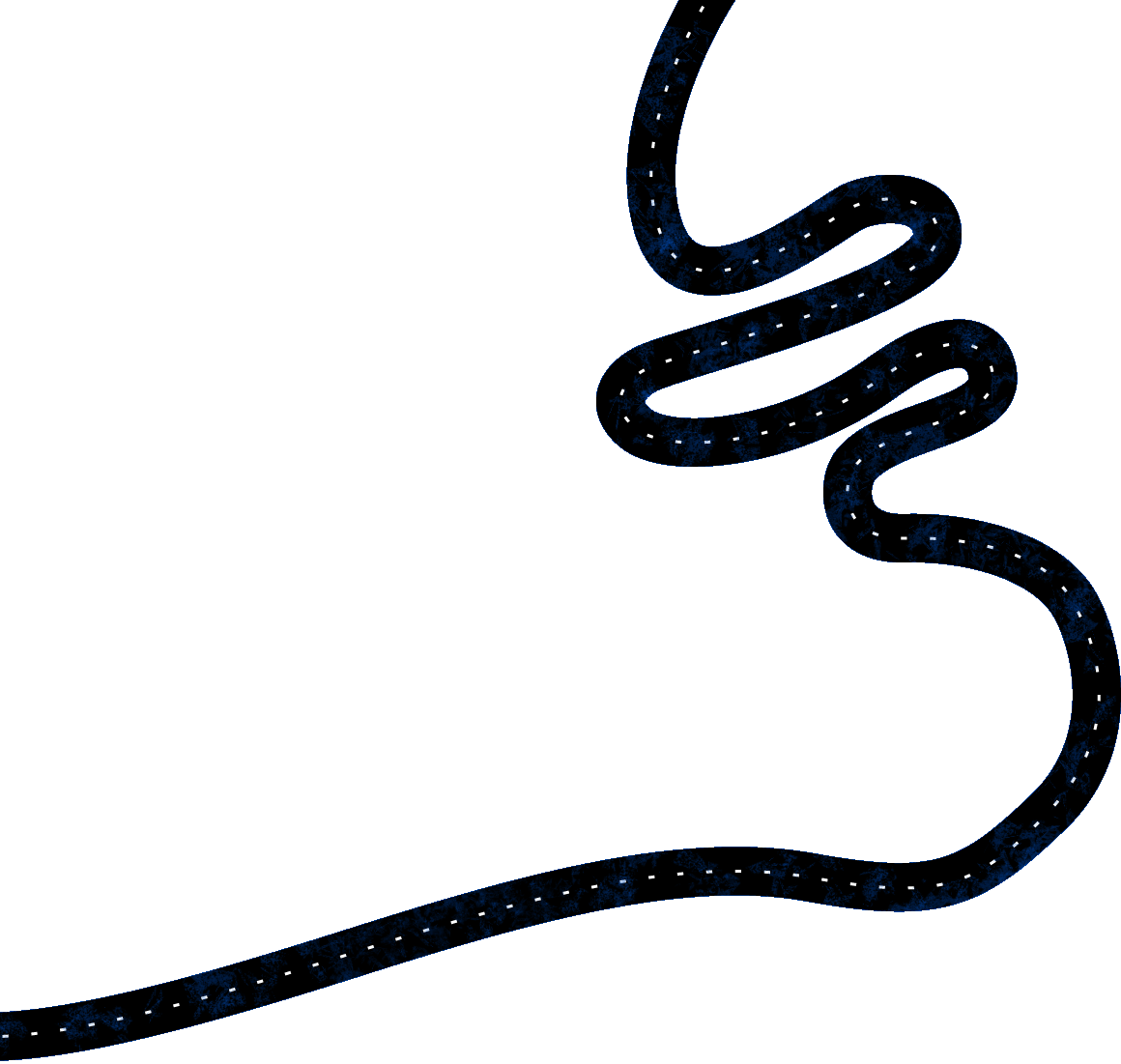 C’est ton premier jour d’école, une fois réveillé, prends un bon petit déjeuner et prépare tes affaires. Dans ton sac, tu peux mettre ton doudou, ta tétine si tu en as besoin pour dormir, un change si tu te salis et un goûter si tu vas à la garderie après l’école. 
Sors de ta maison et en route pour l’école.
Votre enfant a besoin d’un rythme régulier, essayez de le réveiller et de le coucher chaque jour à la même heure.
Il ne mangera pas avant d’aller à la cantine alors ne sautez surtout pas le petit déjeuner !
Si votre enfant a une tétine, ne faites pas correspondre l’entrée à l’école avec sa disparition. Votre enfant  s’en séparera plus tard.
N’oubliez pas de mettre une bouteille d’eau dans son sac pour le goûter de la garderie.
Changer la photo de la garderie
Insérer la photo du responsable
La garderie ouvre ses portes à 7h30, dans les locaux de l’école.
Vous devez signer le cahier de présence lorsque vous déposez votre enfant.
Si votre enfant n’a pas eu le temps de prendre un vrai petit déjeuner, vous pouvez glisser une collation dans son sac.
À 8h20, les responsables de la garderie conduisent les enfants de maternelle vers leur classe.
Si l’école n’est pas encore ouverte, il faut aller à la garderie. Tu pourras y jouer, faire des coloriages, …
Changer la photo du porte-manteau
Accroche tes affaires à ton porte-manteau. C’est facile de le reconnaître, il y a ta photo dessus. 
Entre dans la classe et viens prendre ton étiquette. Là encore, il y a ta photo dessus. Il faut aller l’accrocher sur le tableau de présence avant d’aller jouer.
Ton papa et ta maman vont te dire au revoir et s’en aller. Ne t’inquiète pas, ils reviendront te chercher !
Insérer la photo des enseignant(e)s de PS
Vous pouvez laisser le sac de changes au porte-manteau, il vous sera remis en cas d’accident. 
Essayez de ritualiser le moment de l’accueil en faisant chaque jour la même chose. Votre enfant va sans doute pleurer (pas forcément le premier jour). Préparez-le à ce moment  en verbalisant  ce qu’il va se passer : « On va accrocher ton étiquette, je vais te regarder un peu jouer et je vais te faire un bisou avant de partir. Ce soir, je viendrai te chercher »
L’accueil est un temps privilégié d’écoute et d’attention portée à chaque enfant et aux adultes qui l’accompagnent. Il favorise la séparation dans la sérénité. C’est un sas entre le monde de la famille et celui de l’école. Limité dans le temps, il se tient dans la classe. Il a une importance particulière en petite section.
Changer les photos des classes
Insérer la photo des enseignant(e)s de PS
Le texte en rouge est à adapter
Dans la classe, tu peux maintenant préparer un repas dans la cuisine, regarder un livre dans la bibliothèque, t’occuper des bébés, partir en voyage dans la voiture ou t’installer à une table avec un jeu.
Un petit tableau blanc est accroché à l’entrée de la classe : vous y trouverez des informations concernant l’école / la classe. Vous pourrez renseigner si votre enfant mange à la cantine, reste à la garderie, … 

N’oubliez pas de sortir de la classe avant 8h35 (un peu plus tard les premiers jours).
Changer les photos : signal sonore / toilettes
Insérer la photo des enseignant(e)s de PS
Quand tu entends la petite musique, c’est qu’il est temps d’arrêter de jouer et de ranger la classe. Tu peux aussi te rendre aux toilettes avec l’ATSEM. Elle t’aidera toujours si tu lui demandes.
Votre enfant va acquérir de l’autonomie dans toutes ces tâches. Facilitez-lui la vie en évitant les salopettes ou autres vêtements difficiles à enfiler. Marquez tous les vêtements de vos enfants (pour qu’on les aide à les retrouver).
Changer la photo du regroupement
Ces regroupements, courts, sont l’occasion pour l’enseignant de présenter les activités et de donner des consignes ou bien de faire un bilan de ce qui a été réalisé, de commenter les réussites, de repérer et expliquer les erreurs ou les difficultés, de mettre en évidence ce qui doit être retenu.
Les enfants s’expriment face à leurs camarades et les écoutent ; ils découvrent les règles de communication dans un groupe. C’est souvent lors de regroupements que l’enseignant raconte ou lit des histoires et organise des échanges pour s’assurer que le sens en a été compris. C’est aussi pendant des regroupements que les enfants chantent, disent des comptines ou des poèmes de mémoire ou apprennent de nouveaux textes.

Le langage oral est l’un des objectifs essentiels de l’école maternelle. L’enfant s’exprime et se fait comprendre par le langage. Il apprend à être attentif aux messages qu’on lui adresse, à les comprendre et à y répondre. Dans les échanges avec l’enseignant et avec ses camarades, dans l’ensemble des activités et, dans des séances d’apprentissage spécifiques, il acquiert quotidiennement de nouveaux mots et s’approprie conjointement et progressivement des structures syntaxiques de la langue française.
Insérer la photo des enseignant(e)s de PS
Nous nous rassemblons régulièrement au coin regroupement pour discuter, chanter, expliquer ce que l’on va faire et raconter des histoires.
Insérer une photo d’enfants en activité (ou de table préparée pour une activité)
L’organisation du temps à l’école est adaptée aux rythmes des jeunes enfants.

Tout au long de la journée, les enfants sont placés en situation d’activités visant des apprentissages précis dans des domaines variés. Ces activités prennent parfois la forme de jeux. Toutes les activités favorisent l’apprentissage de la langue française, qui constitue l’objectif prioritaire du programme de l’école maternelle. La progressivité des activités est conçue sur l’ensemble du cycle 1 (école maternelle) et, bien évidemment, dans le cadre de l’année scolaire. Les formes d’activités font alterner des temps individuels, des groupes restreints (« ateliers », « espaces » ou « pôles ») et des moments de regroupement.
Insérer la photo des enseignant(e)s de PS
Chaque matin, tu vas pouvoir participer à des activités. On joue, on cherche, on s’entraine, on mémorise à travers diverses activités que ta maîtresse / ton maître va te proposer : on peint, on découpe, on colle, on dessine, on imite, on apprend à compter, on apprend des lettres, etc…
Insérer une photo de la cour de récréation
Avant de sortir en récréation, nous aidons  vos enfants à s’habiller. Pour les aider, pour nous aider : pensez à marquer chaque vêtement au nom de votre enfant, mettez-lui des vêtements qu’il sera en mesure d’enfiler seul (autonomie), privilégiez les cache-cols aux écharpes et les moufles aux gants.

Les récréations constituent une pause dans les activités d’apprentissage au cours de chaque demi-journée. Elles sont un peu plus longues qu’à l’école élémentaire.
Ce sont des moments éducatifs : des activités motrices sont possibles dans un espace aménagé pour répondre aux besoins physiques des enfants et sous la surveillance des enseignants. Elles favorisent les contacts entre enfants d’âges différents et la responsabilisation des plus grands. Se déroulant en plein air aussi souvent que possible, ces moments concourent à une bonne hygiène de vie.
Insérer la photo des enseignant(e)s
Dans la cour de récréation, tu pourras jouer avec tes copains, faire du vélo, jouer au ballon, avec des roues... Si tu as besoin d’aide, il y a toujours des adultes dehors, il suffit de leur demander.
Changer la photo de la salle de jeux
L'école maternelle est l'occasion de construire les actions motrices essentielles : se déplacer, assurer son équilibre et manipuler des objets, les projeter ou les recevoir. Les jeux des tout petits en sont les premières manifestations. Le maître / la maîtresse conduit l'enfant à passer du simple plaisir d'agir à des actions voulues et organisées, graduellement plus élaborées et articulées entre elles.

Votre enfant devra être à l’aise dans ses vêtements. Pensez à son autonomie.

Consigne pratiques :
Marquez au nom de votre enfant tous les vêtements susceptibles d’être enlevés : cela évitera les échanges, les pertes et beaucoup de temps perdu pour tout le personnel de l’école .
Les écharpes sont interdites.
Evitez les bretelles et les ceintures et préférez les chaussures à scratch.
Les bijoux et les jouets personnels sont interdits.
Insérer la photo des enseignant(e)s de PS
Tous les jours nous allons dans la salle de jeux. Ici on apprend à se déplacer  en marchant en courant et en sautant !
On apprend aussi à s’équilibrer, à danser tous ensemble et beaucoup d’autres choses encore !
Changer la photo du réfectoire
La responsabilité de la restauration relève de la commune, dont le service est assuré par le personnel communal. Le menu est affiché à l’entrée de l’école. C’est un moment de très grande collectivité  qui peut être vécu  difficilement par les plus petits car  Ils changent d’adulte référent et de lieu.

Inscriptions
L’inscription est annuelle et se fait en début d’année. En cas de modifications ponctuelles, il est possible d'annuler ou d’ajouter un ou plusieurs repas en le signalant le vendredi avant 10 heures pour la semaine suivante. 

Allergies ou traitements médicaux
Si votre enfant nécessite une prise en charge particulière liée à son état de santé (médicaments d’urgence, régime alimentaire, etc.), vous pouvez demander à l’école d’établir un projet d’accueil individualisé (PAI) qui sera rédigé en concertation entre le médecin de l’éducation nationale, le directeur d’école, l’enseignant et vous-même.
Insérer la photo des personnels de restauration
Le texte en rouge est à adapter
Peut-être vas-tu manger à la cantine. ………… seront là pour t’aider. Le menu est affiché sur la porte de l’école, tu peux donc savoir à l’avance ce que tu vas manger.
Changer la photo du dortoir
Les enfants partent se coucher à 12h45. Ils sont réveillés de façon échelonnée et peuvent regagner la classe à partir de 14h30

La sieste est un temps nécessaire pour certains enfants, les plus jeunes surtout ; la possibilité de se reposer est proposée dans des conditions psychologiques positives et matérielles correctes.

À partir de 2 ans, il existe une relation inverse entre temps de sommeil de jour et temps de sommeil nocturne. Plus l'enfant dort pendant la journée, moins il dort la nuit. Une sieste de 2 à 2 heures 30 maximum est alors recommandée.
Jusqu'à 4 ans, la sieste est un besoin physiologique.
De 4 à 6 ans, certains en ont besoin, d'autres pas. Proposez-la avec conviction, mais ne l'imposez pas. Dans tous les cas, la durée de la sieste dépend du besoin de récupération. L'idéal est de laisser l'enfant se réveiller tout seul ou de l'aider par des bruits ambiants légers.

Faut-il le coucher à heure fixe ?
La régularité des heures de coucher et de lever est importante pour l'équilibre de votre enfant. Déterminez son heure spontanée d'endormissement et adaptez ainsi l'heure du coucher, en tenant compte de son âge et de ses besoins de sommeil dans la journée. Il est possible de maintenir des horaires réguliers, sans variations trop importantes, tout en conservant une certaine flexibilité les soirs de fête, de réunions familiales, etc.

La sieste peut-elle l'empêcher de s'endormir le soir ?
Oui, si elle est trop tardive et trop longue ; mais une sieste faite par un enfant qui en a besoin, en tout début d'après-midi, et qui ne se prolonge pas trop, a un effet bénéfique sur son humeur et son comportement. Elle évite un état d'irritabilité ou une fatigue excessive en fin d'après-midi qui peut amener une opposition au coucher. Elle lui permettra de s'endormir, parfois un peu plus tard, mais plus calmement le soir.

Comment concilier son sommeil avec les rythmes scolaires ?
En respectant ses besoins de sommeil. Assurez des horaires de coucher et surtout de lever réguliers. Ne le couchez pas trop tard, ne le réveillez pas au dernier moment, permettez-lui de prendre son petit déjeuner tranquillement. La sieste répond à un besoin physiologique jusqu’à environ 4 ans.
Insérer la photo des ATSEM / enseignant(e)s intervenant au dortoir
Le texte en rouge est à adapter
Après le repas, il est temps d’aller dormir. Tu peux retirer tes chaussures et prendre ton doudou et ta tétine si tu en as encore besoin. N’oublie pas d’aller aux toilettes avant de te coucher !
Changer la photo de la garderie
Insérer la photo du personnel de garderie
La garderie accueille les enfants de 16h30 à 18h45 dans les locaux de l’école maternelle.

Vous devez signer le cahier de présence en venant chercher votre enfant.

Pensez à préparer, dans un sac clairement identifié au nom de votre enfant, un petit goûter. Afin de faciliter le travail du personnel, privilégiez autant que possible les conditionnements pratiques et faciles à ouvrir par l’enfant. Attention, les sacs ne sont pas réfrigérés.
Le texte en rouge est à adapter
Après l’école, tu iras peut-être à la garderie. …………………… t’accueilleront dans la salle de garderie où tu pourras prendre ton goûter avant de jouer en attendant tes parents.
Ma famille
Ma maison
Après l’école, tu retrouves tes parents. C’est le moment de raconter ta journée : ce que tu as fait, ce que tu as appris, ce que tu as mangé, avec quels copains tu as joué, etc.
Après l’école, prenez un petit temps avec votre enfant pour remettre des mots sur sa journée : ce qu’il a fait, ce qu’il a appris, ce qu’il a ressenti, …
Le texte en rouge est à adapter
Nous contacter
Vous pouvez contacter l’école de différentes façons :
Par téléphone : 
Par Email :                    @ac-versailles.fr
Par courrier : ………………………………..
Certains documents vous seront remis par l’intermédiaire de pochettes au nom de votre enfant. N’oubliez pas de la rapporter à l’école.

Les absences
L'inscription à l'école maternelle implique l'engagement, pour la famille, d'une fréquentation régulière indispensable pour le développement de la personnalité de l'enfant et pour le préparer à devenir élève. En cas d’absence, vous devez prévenir l’école au plus vite. (Cf contact). 

Accueil des enfants atteints de troubles de la santé évoluant sur une longue période
Les enfants atteints de maladie chronique, d'allergie et d'intolérance alimentaire sont admis à l'école et doivent pouvoir poursuivre leur scolarité en bénéficiant de leur traitement ou de leur régime alimentaire, dans des conditions garantissant leur sécurité et compensant les inconvénients de leur état de santé.
Le projet d'accueil individualisé (PAI) a pour but de faciliter l'accueil de ces élèves. Informez l’école rapidement  si votre enfant est concerné par ce dispositif. Nous vous indiquerons alors la marche à suivre pour l’élaboration du PAI.

Plusieurs fois dans l’année vous serez invités à l’école. Soit pour des réunions d’informations, soit pour partager un moment de vie avec nous (carnaval, exposition des travaux des enfants, kermesse, spectacle, …).

Les parents d’élèves
Associations…
Emploi du temps de la journée de l’enfant
Le texte en rouge est à adapter